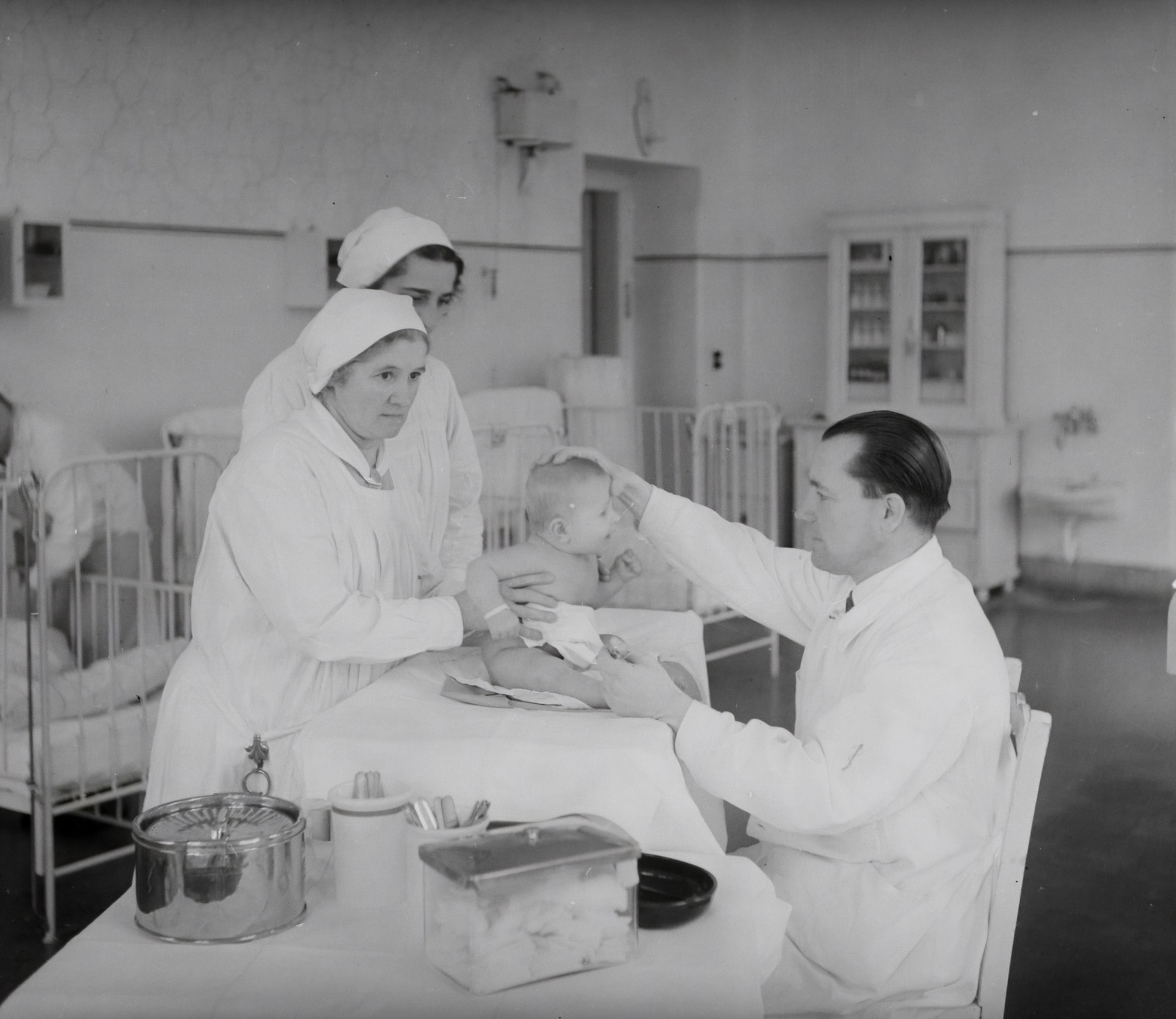 3. Terveys- ja sosiaalipalvelujen historiaa Suomessa
Kuva: Unsplash.com Austrian National Library
1800-luvun Suomessa oli heikot elinolot
Kuva: Unsplash.com New York Public Library
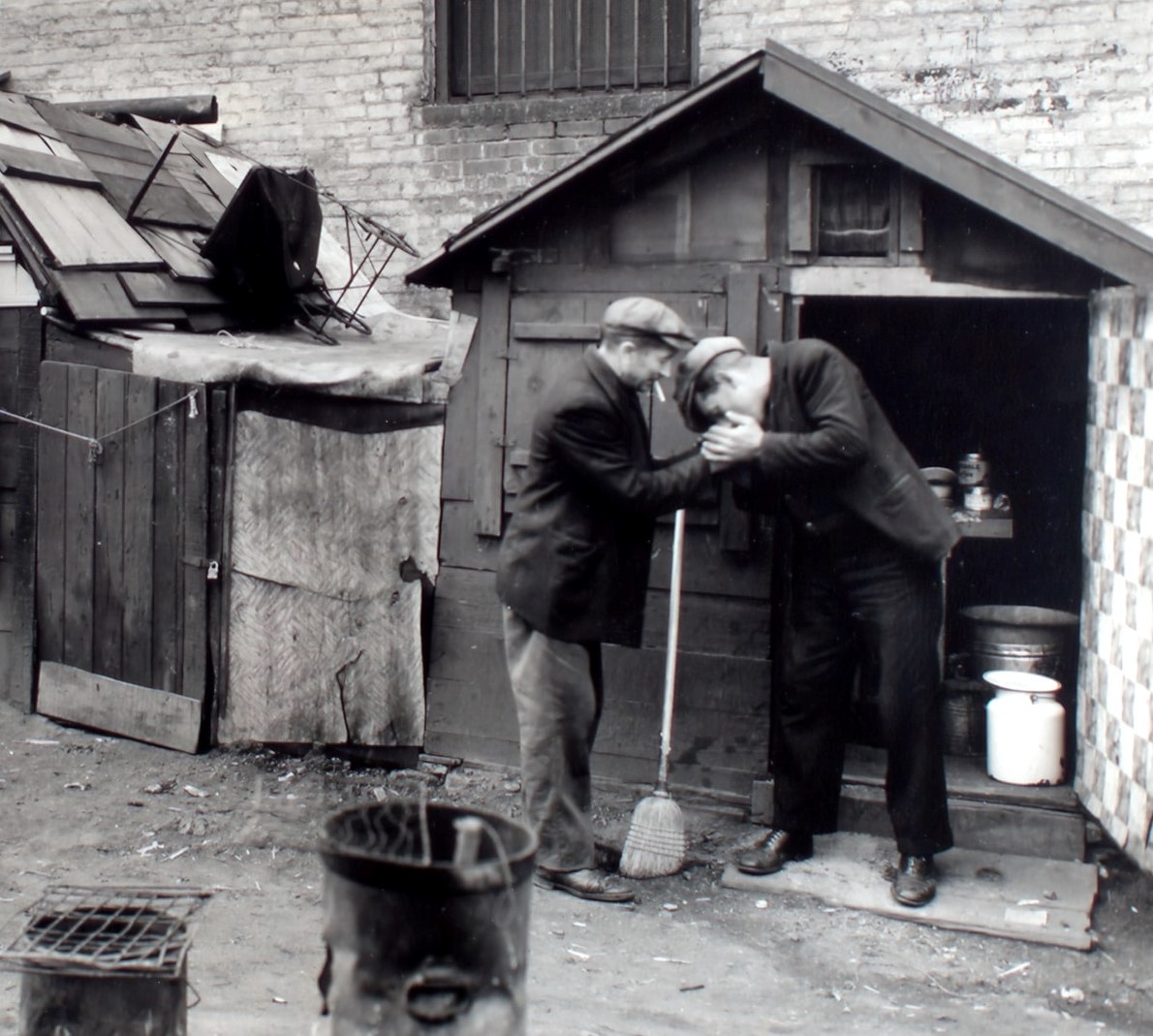 Köyhyys
Puutteellinen hygienia, heikko sanitaatio
Ajoittaiset katovuodet, aliravitsemus
Riittämätön ja yksipuolinen ravinto
Ahtaat asuinolot
Tartuntataudit olivat yleisiä kuolinsyitä
tuberkuloosi
rokot, esim. isorokko
ripulitaudit
Kuva: Unsplash.com New York Public Library
Terveydenhuollon kehitys 1700–1950
1700-luku 
Koko maassa oli vain muutamia piirilääkäreitä ja lääninsairaaloita
1800-luku
1820-luvulla 1,2:ta miljoonaa asukasta kohti oli vain 24 piirilääkäriä
Pakolliset isorokkorokotukset
Julkinen terveydenhuolto vielä varsin kehittymätöntä
1900-1950 
Sairaaloita ja lääkäreitä oli edelleen liian vähän.
Kunnanlääkärijärjestelmän avulla yritettiin parantaa maaseudulla asuvan väestön terveydenhuoltoa.
MLL:n aloitteesta perustettiin koko maan kattava neuvolajärjestelmä (imeväiskuolleisuus laski).
Keskussairaalaverkoston rakentaminen viivästyi sotien takia.
Kuva. Unsplash.com Marcelo Leal
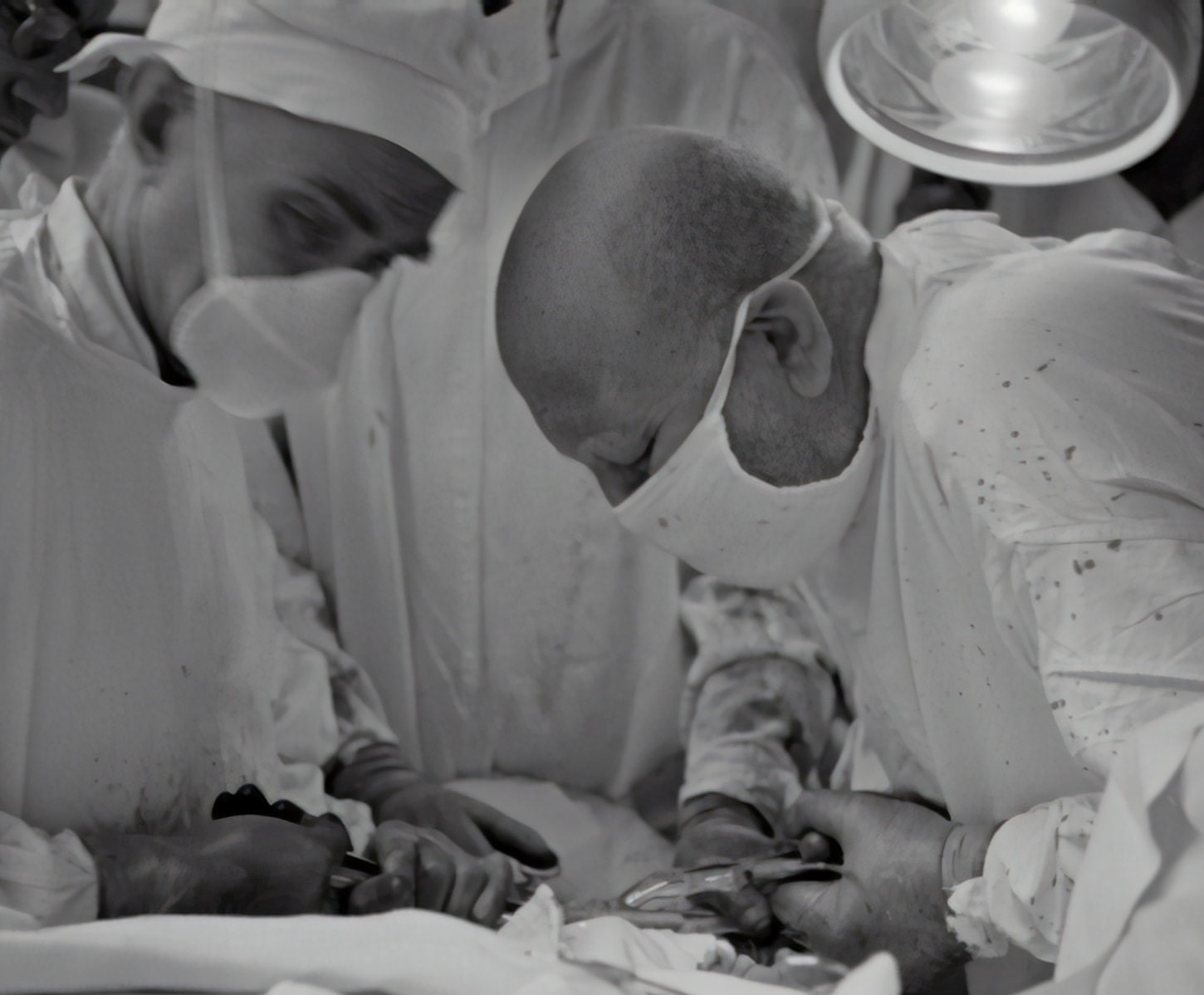 Kuva. Unsplash.com Austrian National Library
Tuberkuloosi eli keuhkotauti
Bakteerin aiheuttama tartuntatauti
Epidemiat olivat yhteydessä sotiin, nälkään, köyhyyteen, heikkoihin asuinoloihin, huonoon hygieniaan ja puutteelliseen terveydenhuoltoon
Sairastuneet enimmäkseen lapsia, nuoria tai työikäisiä aikuisia
Sairastuneet eristettiin keuhkotautiparantoloihin
II maailmansodan aikana aloitettiin sairautta ehkäisevät toimenpiteet
Alkeellisilla röntgenlaitteilla tehtävät seulonnat
Hygieniavalistus 
Calmette-rokotus 
Uudet tehokkaat lääkkeet
Asuinolojen kehittäminen
Tuberkuloosi väheni nopeasti
Sata vuotta sitten tuberkuloosi oli vakava kansanterveysongelma
Kuva: Unsplash.com CDC
1950-luvulla alkoi hyvinvointiyhteiskunnan rakentaminen
https://maailmankuvalehti.fi/2019/5/pitkat/aitiyspakkaus-valloittaa-maailmaa/
Lasten ja perheiden terveyttä edistivät 
maksuton kouluruokailu 
edullinen kunnallinen lasten päivähoito
lapsilisäjärjestelmä
äitiysavustus (äitiyspakkaus/-raha)
Sotien jälkeen alkoi myös koko maan kattava keskussairaalaverkoston rakentaminen.
Tavoitteena oli saada tasa-arvoiset sairaalapalvelut kaikkien ulottuville.
https://www.mtvuutiset.fi/artikkeli/talta-nayttavat-aitiyspakkaukset-tulevina-vuosina-kelan-kuosikisa-ratkesi-yleisoaanestyksella/8575834#gs.4eh4b8
Kuva: Unsplash.comAustrian National Library
Missä maissa on äitiyspakkaus?
Suomen lisäksi ainoastaan Skotlannissa pakkaus on jokaiselle perheelle kuuluva etuus. Tosin myös Chilessä se jaetaan kaikille julkisessa sairaalassa synnyttäville naisille eli 65 prosentille Chilen äideistä. Chilen valtion rahoittama äitiyspakkaus sisältää muun muassa lattialle aseteltavan leikkimaton.31.10.2019
Kansanterveyslaki 1972
Sosiaali- ja terveydenhuoltojärjestelmä 1972–2022
Kunnanlääkärijärjestelmä lakkautettiin.
Jokaisella kunnalla oli velvollisuus perustaa terveyskeskus.
Laki korosti terveyden edistämisen tärkeyttä.
Terveyspolitiikan painopiste siirtyi sairaanhoidosta ehkäisevään terveydenhuoltoon ja avohoidon kehittämiseen.
Aikaisempaa enemmän kiinnitettiin huomiota myös elinolosuhteiden, ympäristön ja elintapojen terveyttä edistäviin tai kuormittaviin vaikutuksiin.
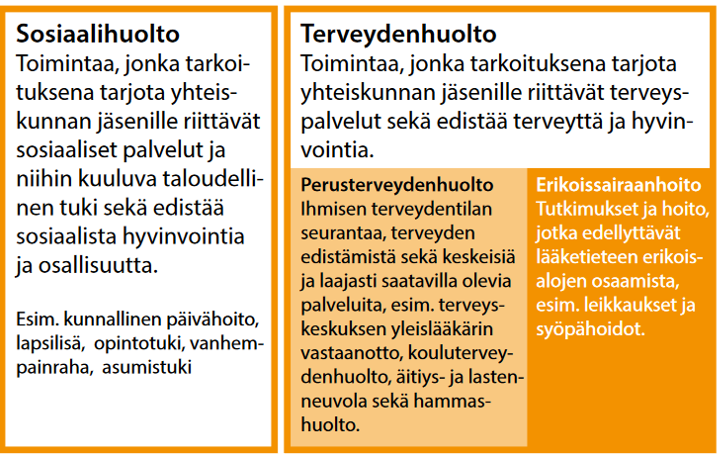 Terveydenhuollon palveluiden tuottajat 1972–2022
3. sektori 
Järjestöt ja yhdistykset 

Osin yhteiskunnan tukemia
Esimerkiksi 
SPR
MLL
SETA
Mieli ry
Sydänliitto
Syöpäjärjestöt
Diabetesliitto
1. sektori 
Julkinen terveydenhuolto
Rahoitus verovaroista
Esimerkiksi
Terveyskeskus
Laboratorio
Ensiapu
Neuvola
Sairaalat
Sairaankuljetus
Kuva: Unsplash.com National Cancer Institute
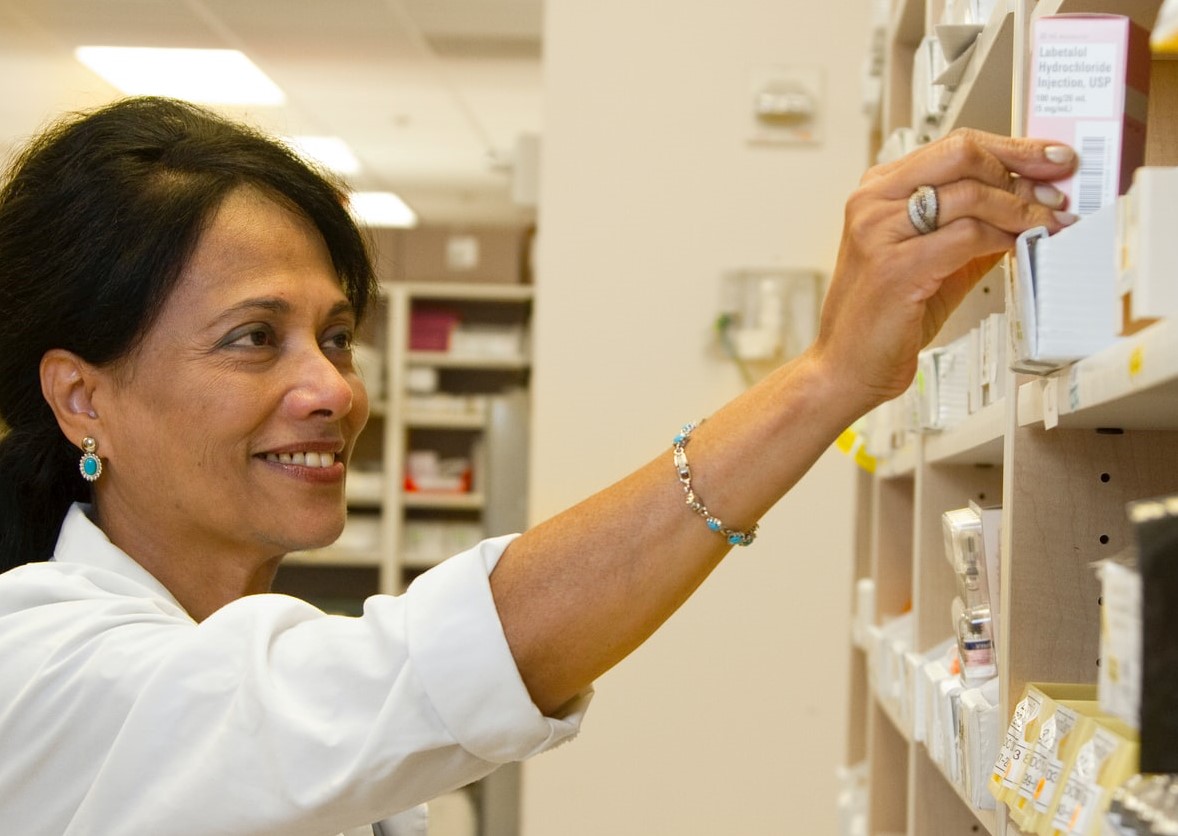 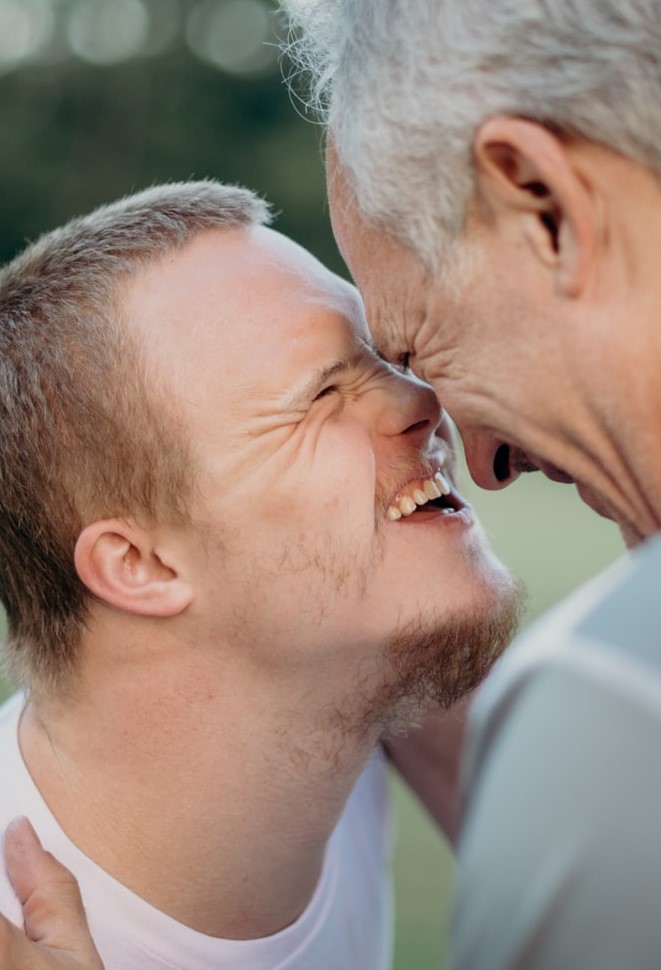 2. sektori 
Yksityinen terveydenhuolto
- Kustannettu pääosin palvelumaksuilla
Esimerkiksi
Lääkärikeskukset
Yksityissairaalat
Hoivakodit
Esteettinen kirurgia
Apteekki
Kuva: Unsplash.com Nathan Anderson
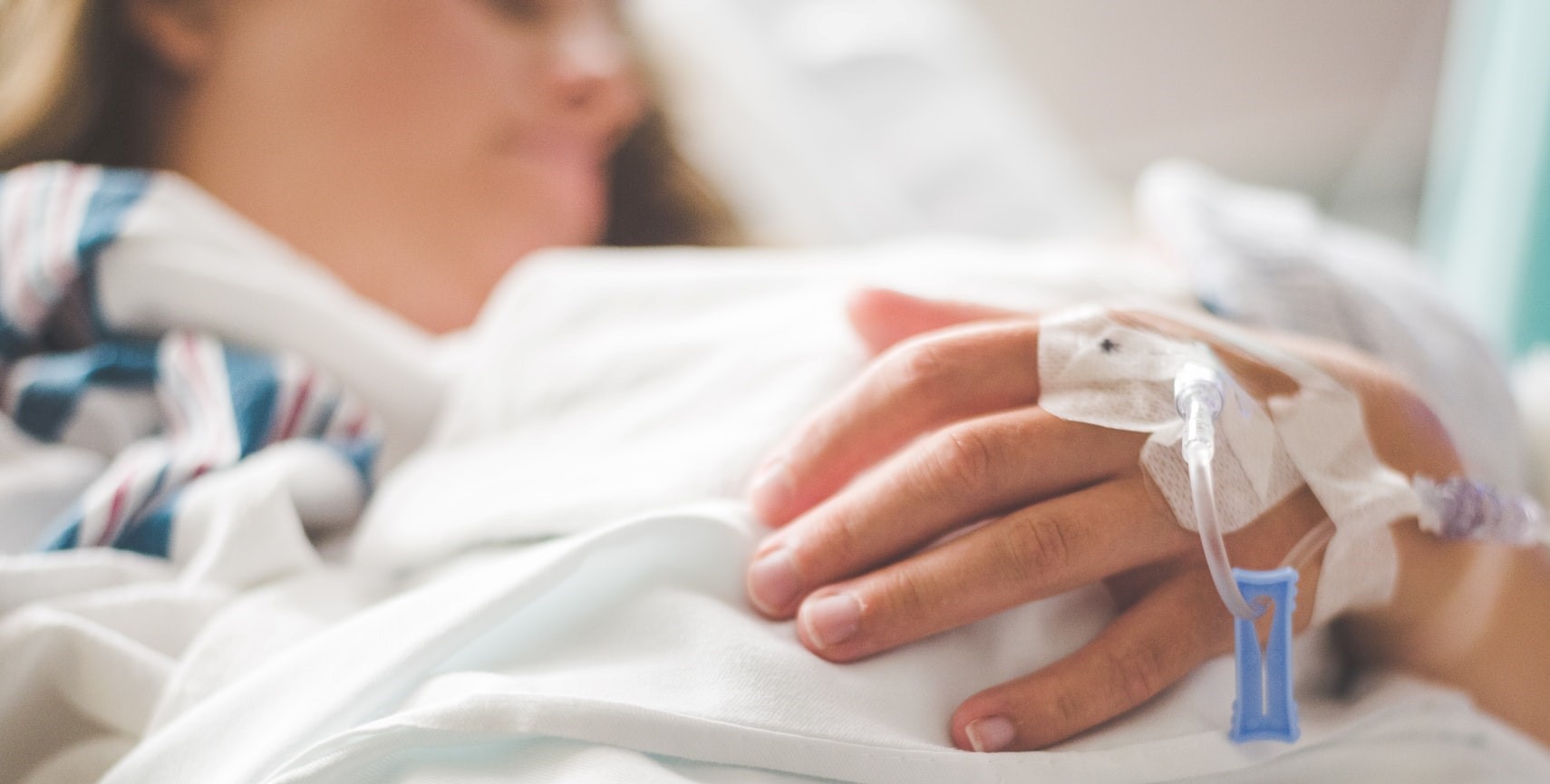 Kuva: Unsplash.com Stephen Andrews